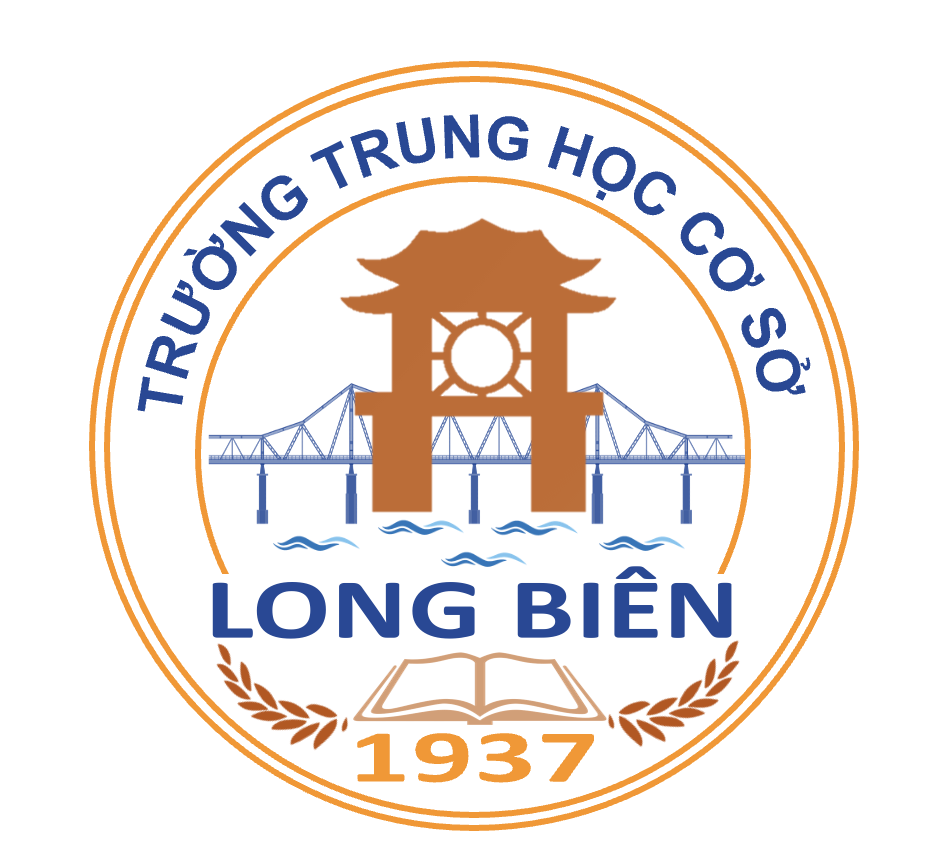 TRƯỜNG THCS LONG BIÊN
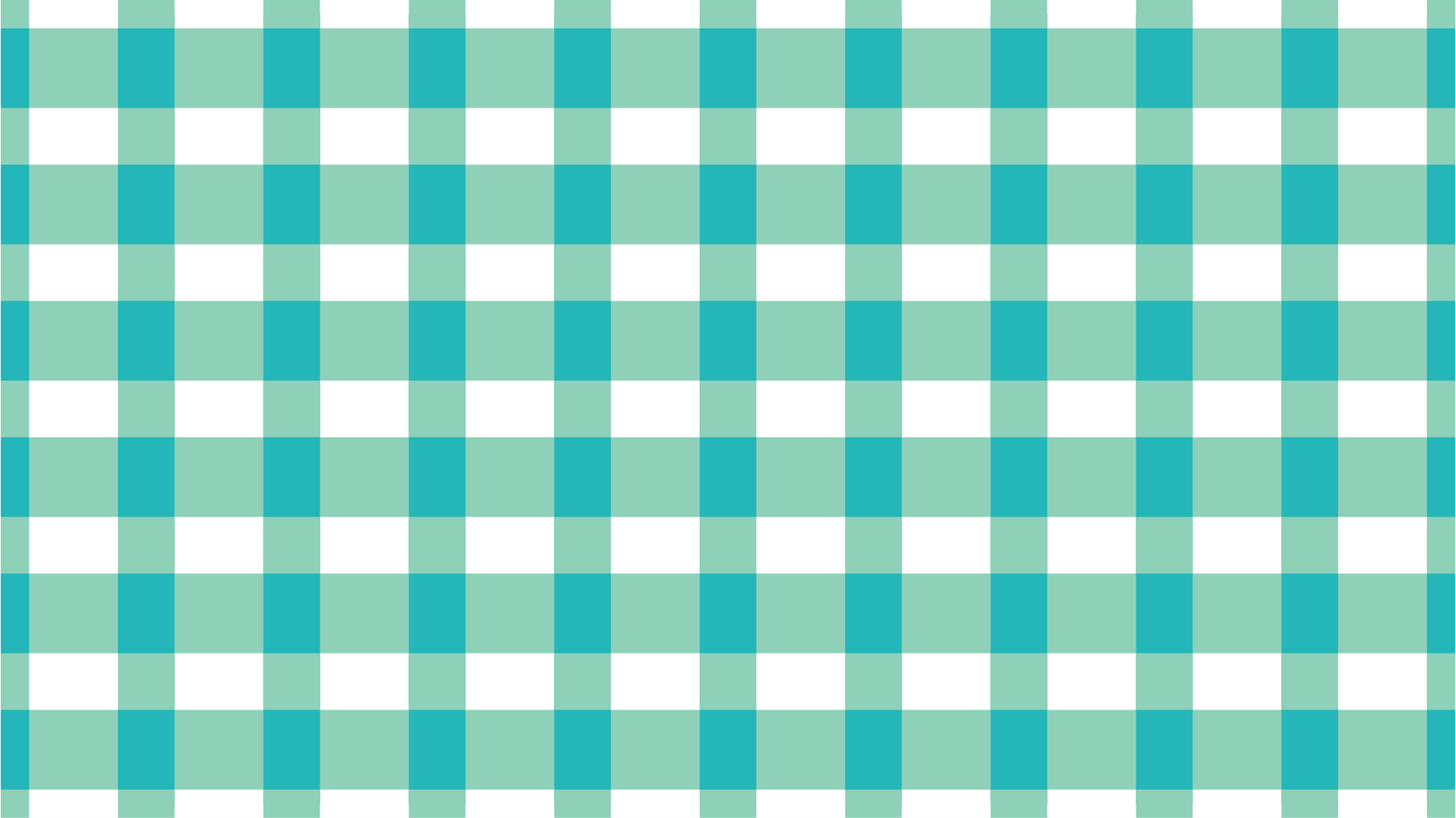 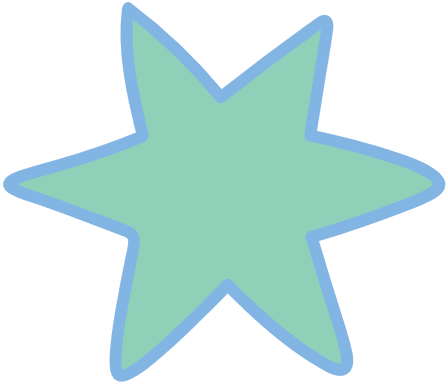 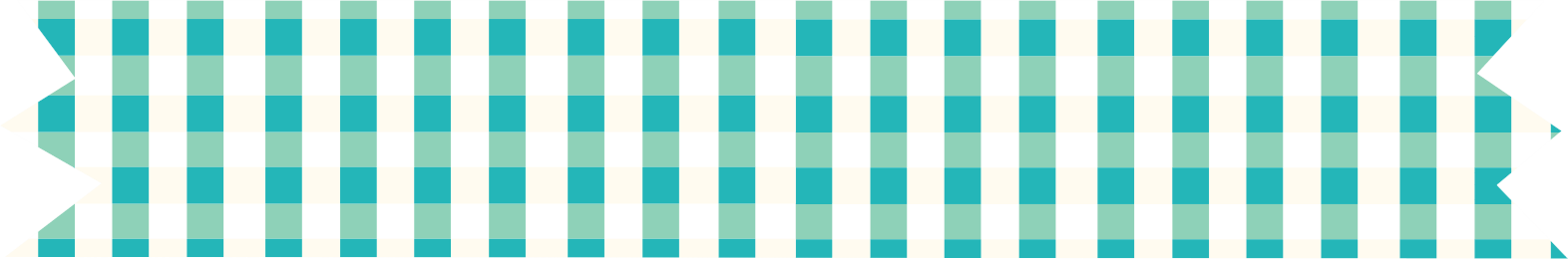 BÀI GIẢNG ĐIỆN TỬ MÔN NGỮ VĂN 6

BÀI 6. TRUYỆN
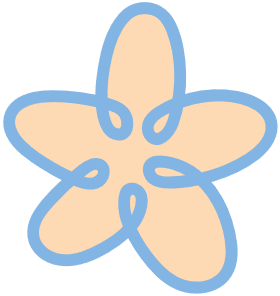 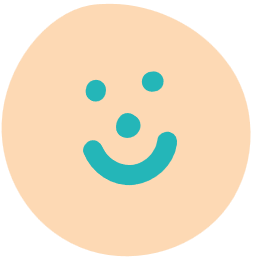 Tiết 81: VIẾT BÀI VĂN KỂ LẠI MỘT TRẢI NGHIỆM
ĐÁNG NHỚ
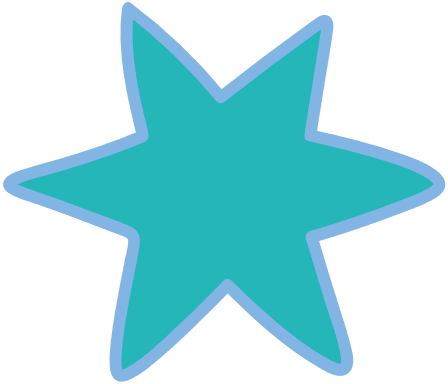 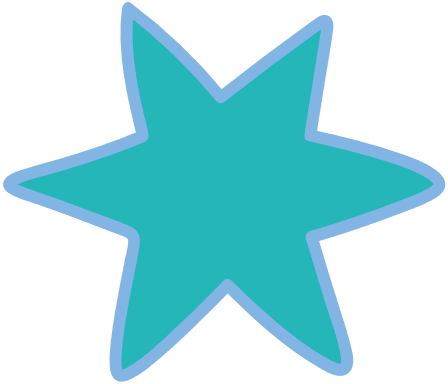 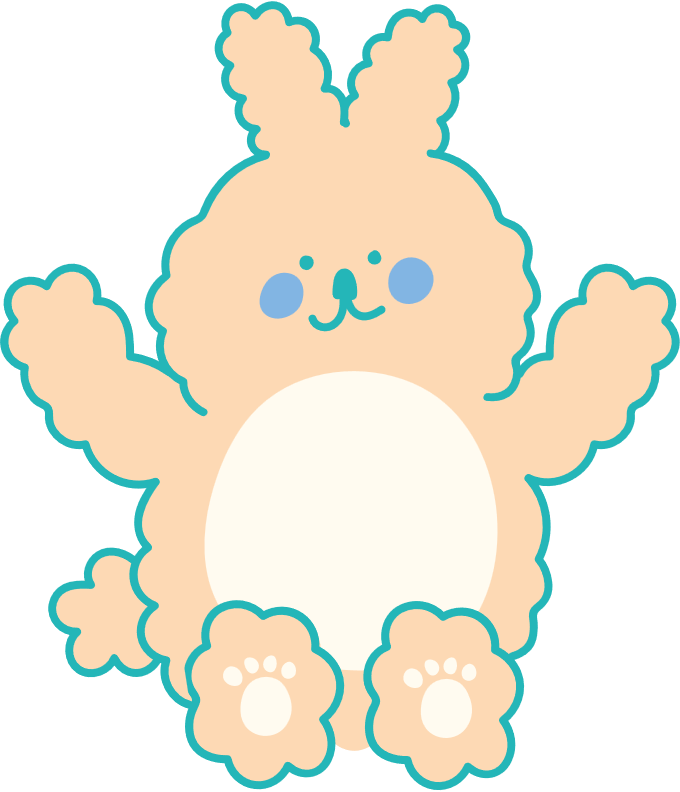 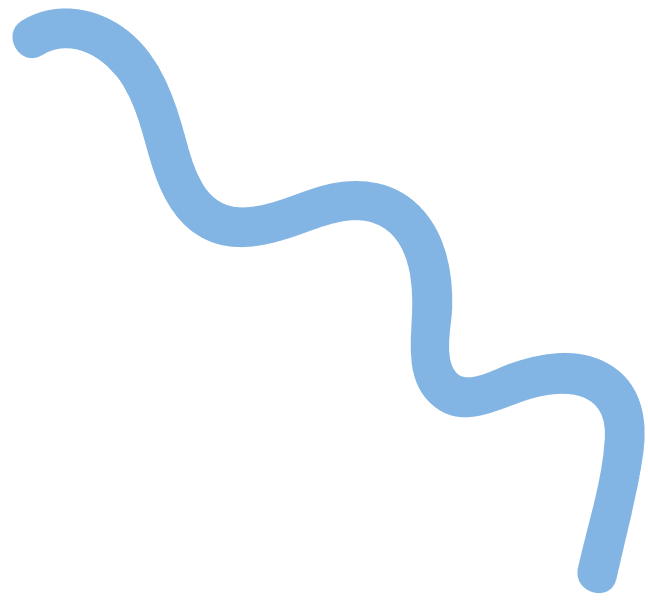 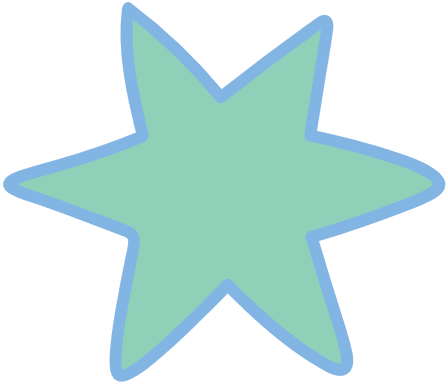 GV: Trần Thúy An
Tổ Xã hội
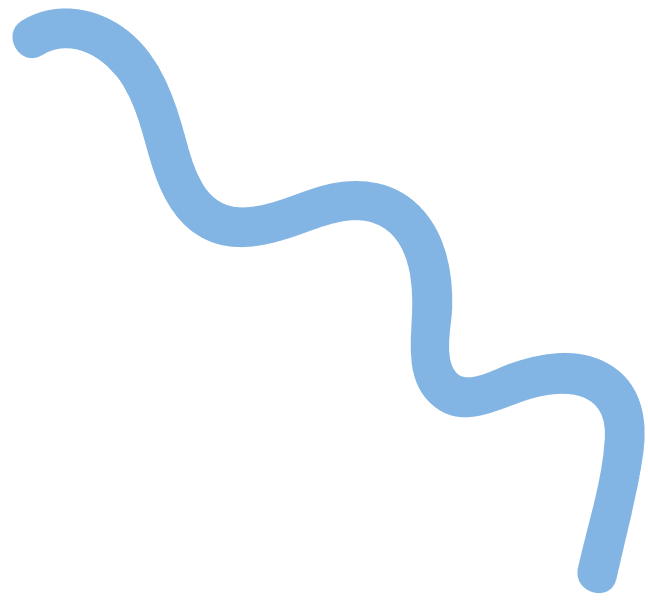 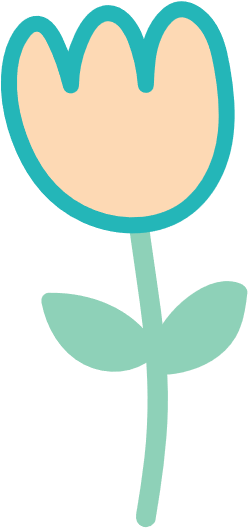 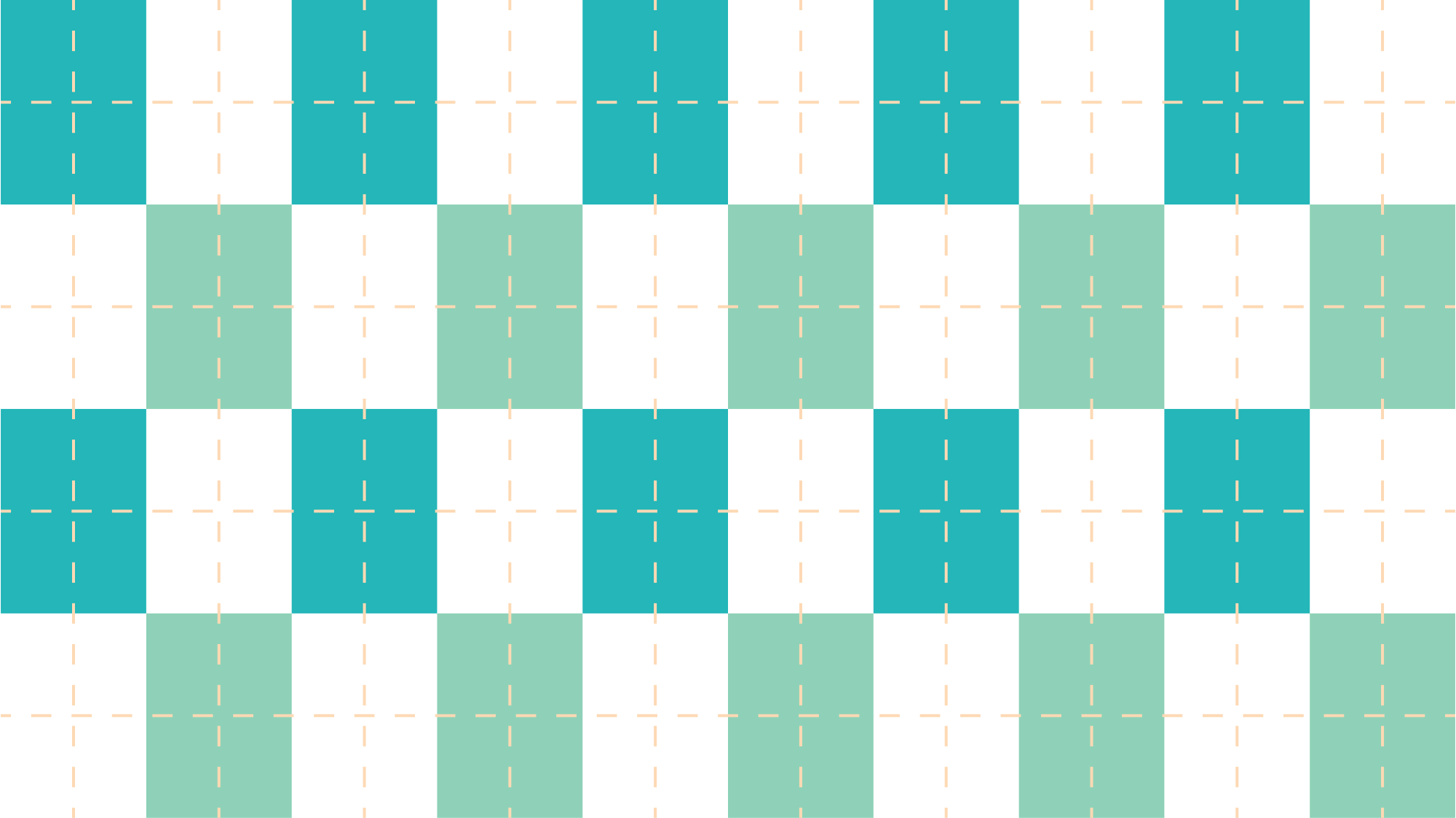 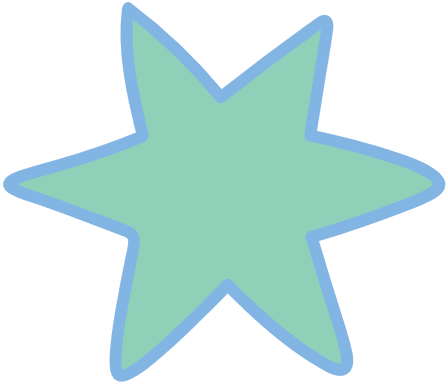 Em đã từng trải qua một trải nghiệm đáng nhớ với một loài vật nào chưa?
Hãy dùng ít nhất 03 câu chia sẻ ngắn gọn về kỉ niệm đó.
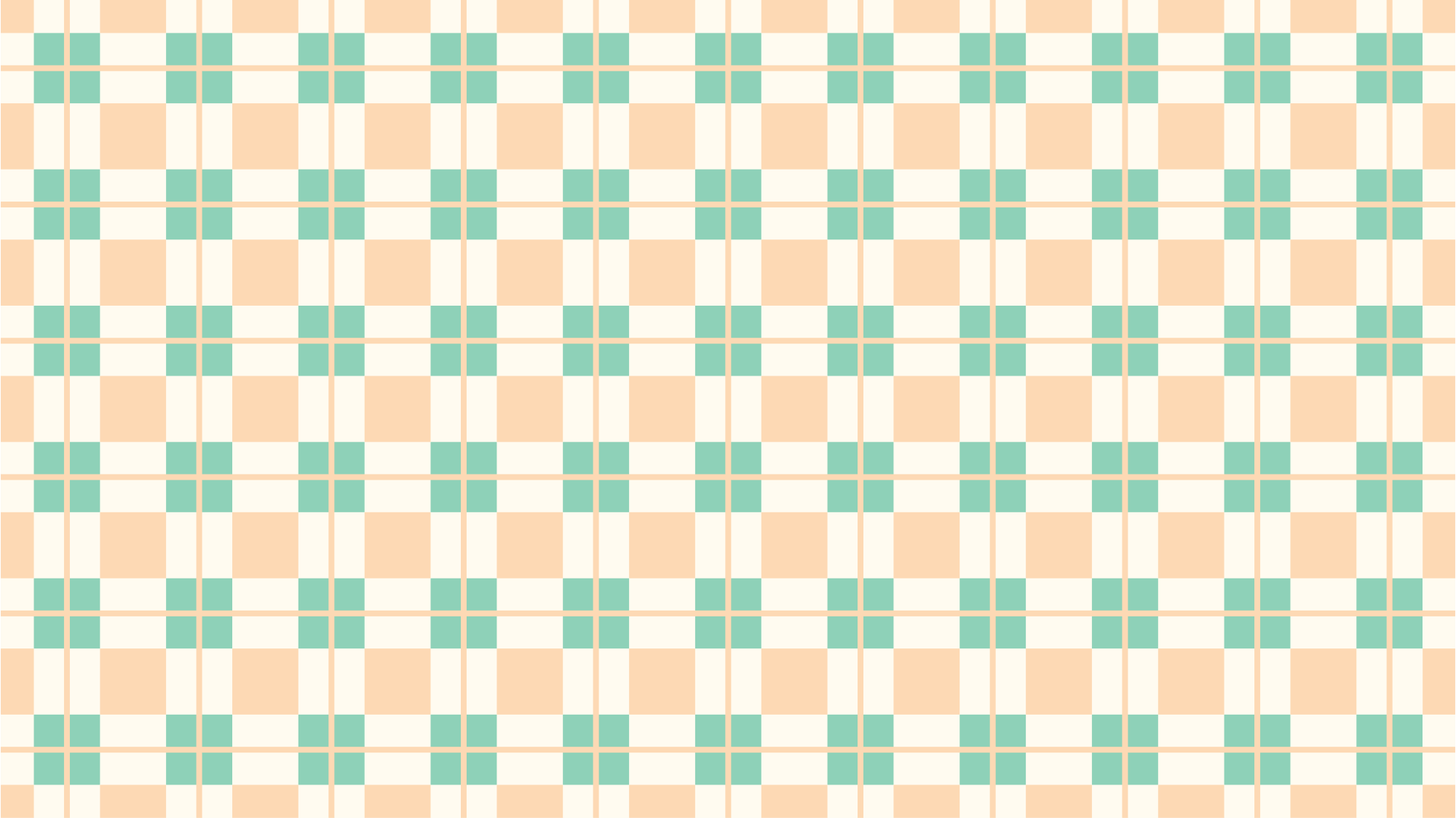 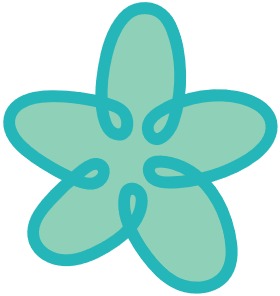 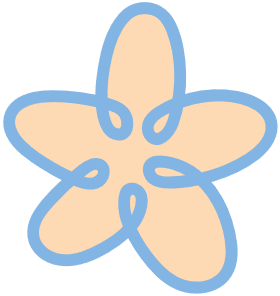 (?) Theo em, một bài văn kể lại trải nghiệm đáng nhớ cần đáp ứng những yêu cầu gì?
THINK: 
cá nhân HS suy nghĩ, trả lời (1’)
PAIR: HS trao đổi cặp đôi với bạn bên cạnh (2’)
SHARE: 
Chia sẻ trước lớp khi được giáo viên mời
Tìm hiểu yêu cầu của kiểu văn bản
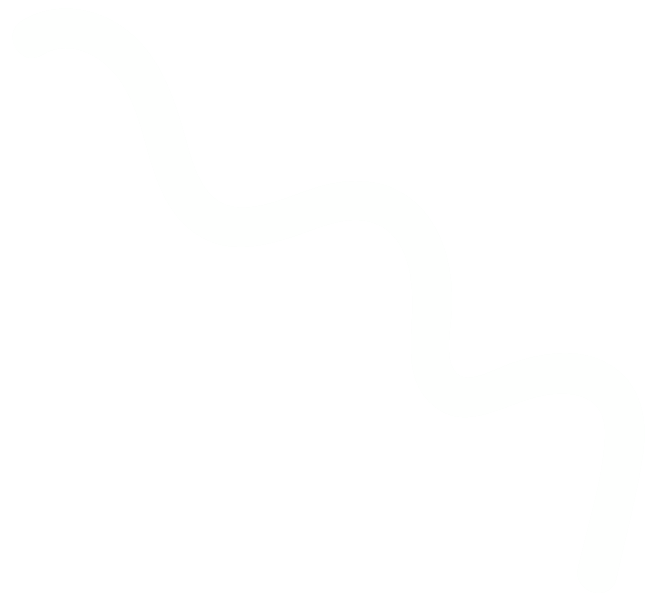 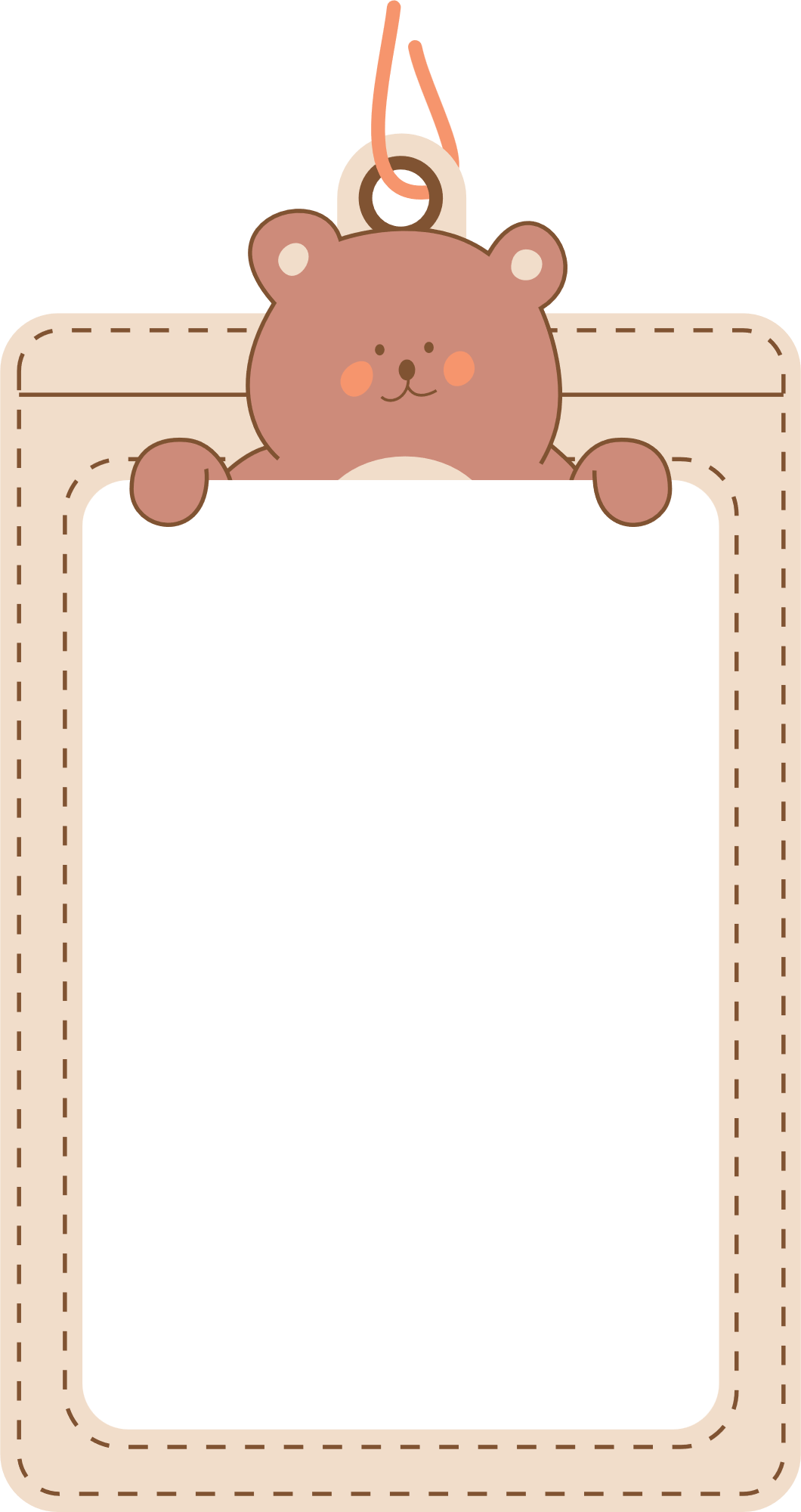 HS thực hiện nhiệm vụ theo kĩ thuật THINK-PAIR-SHARE:
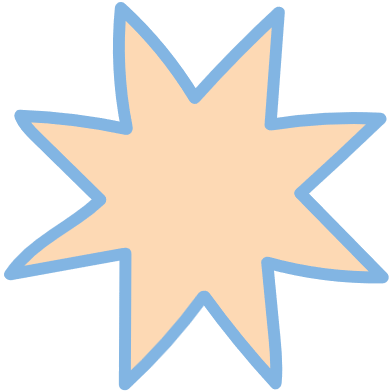 Tìm hiểu yêu cầu của kiểu văn bản?
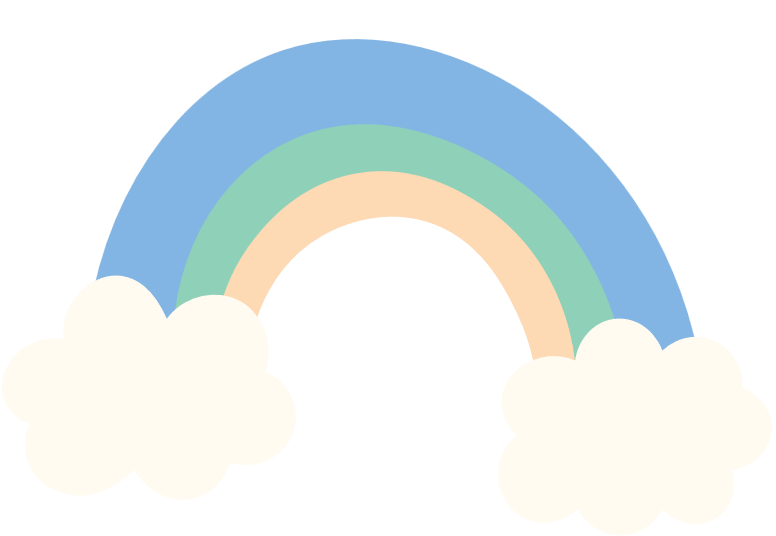 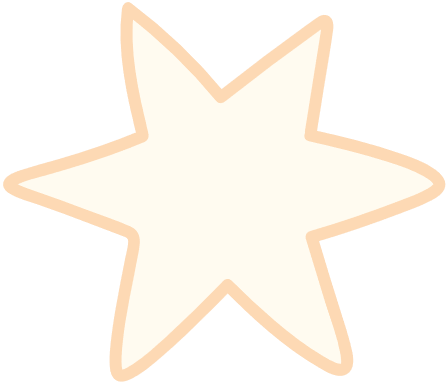 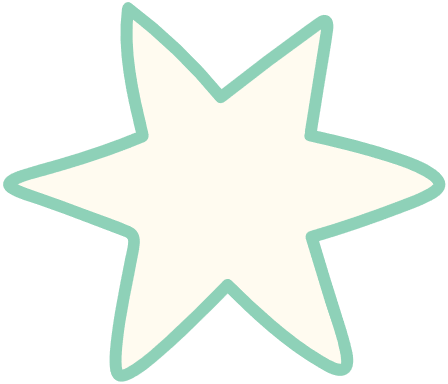 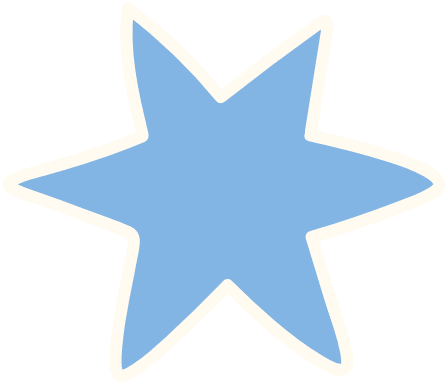 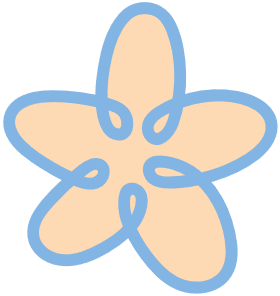 Bảng kiểm tham khảo
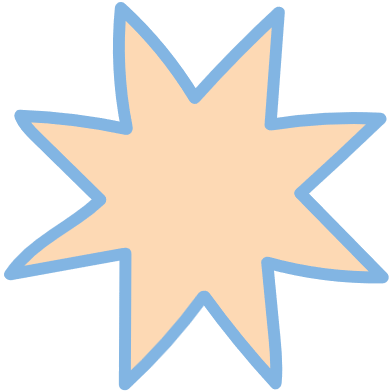 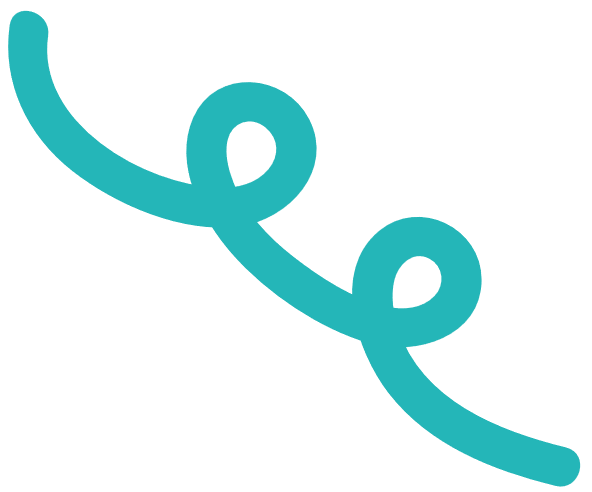 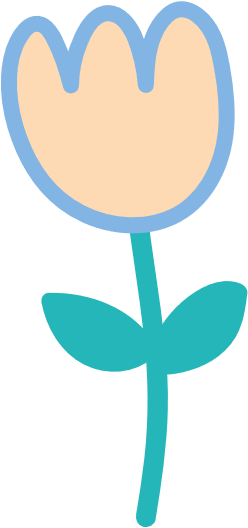 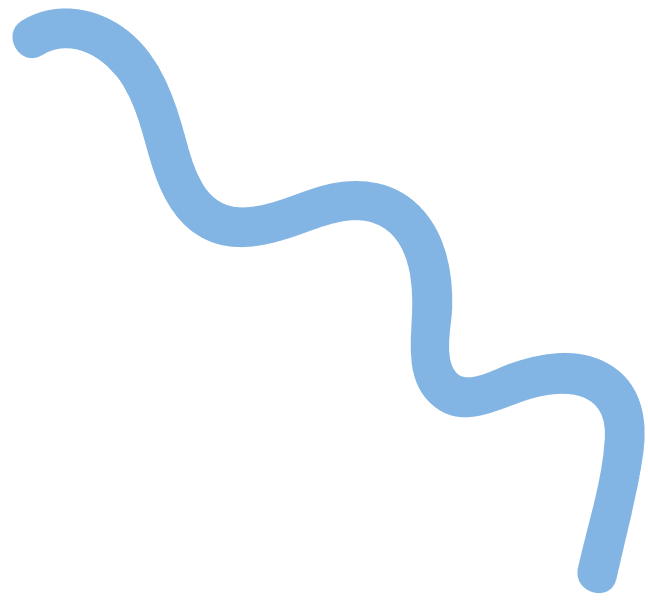 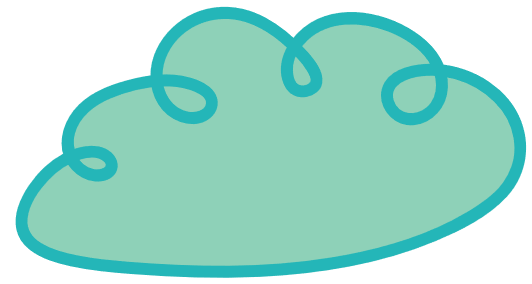 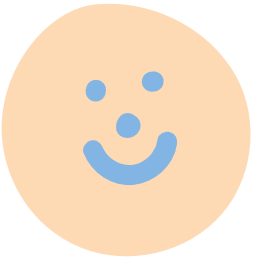 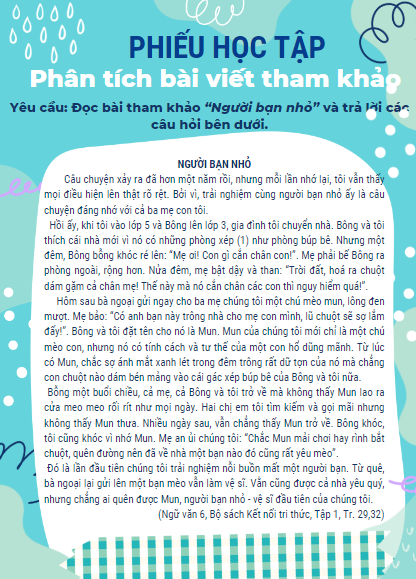 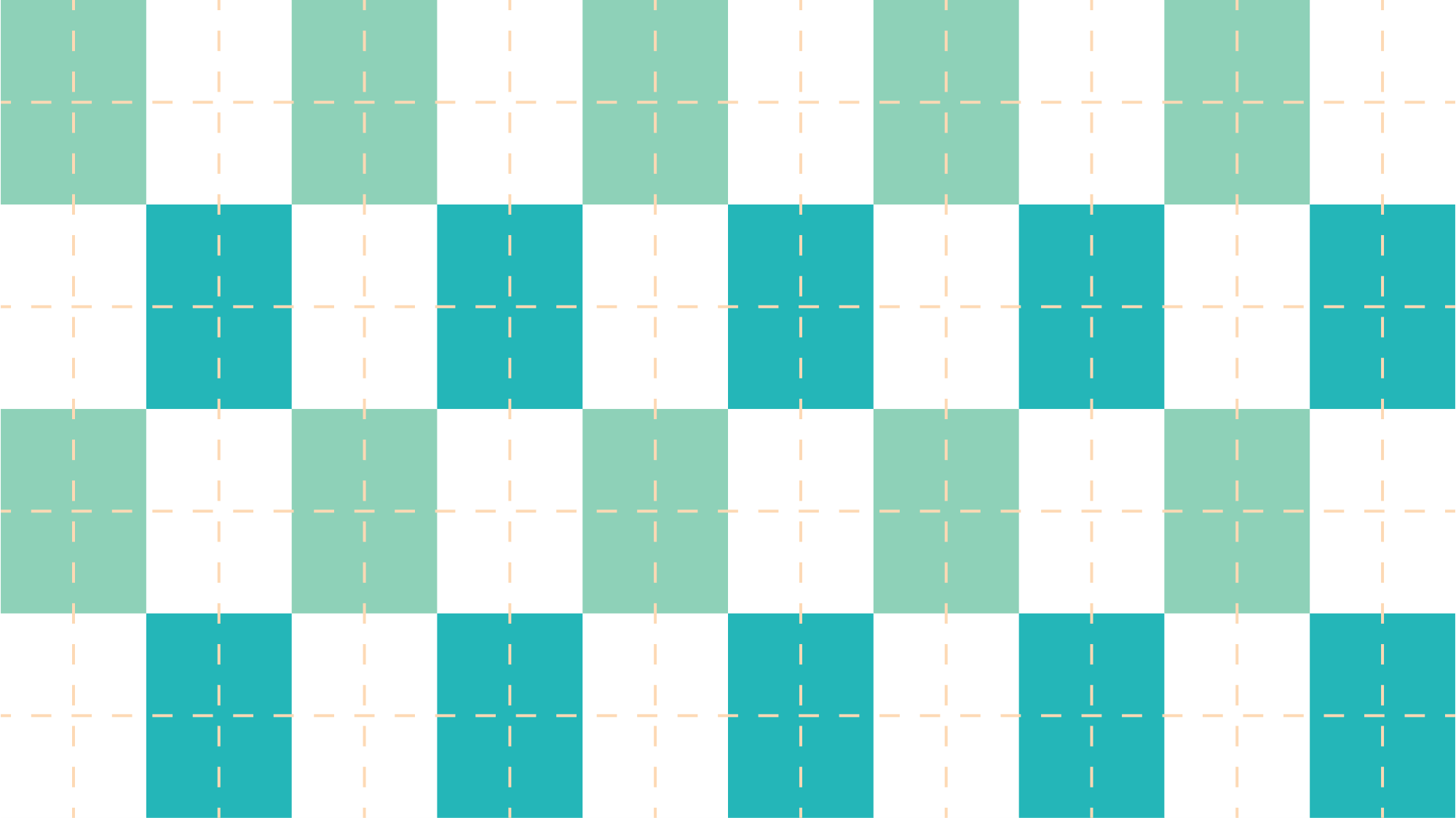 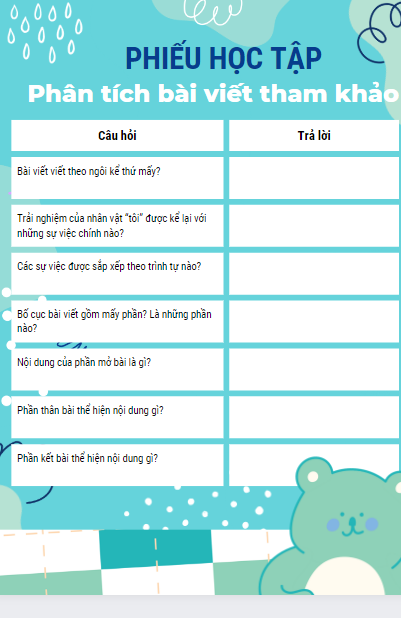 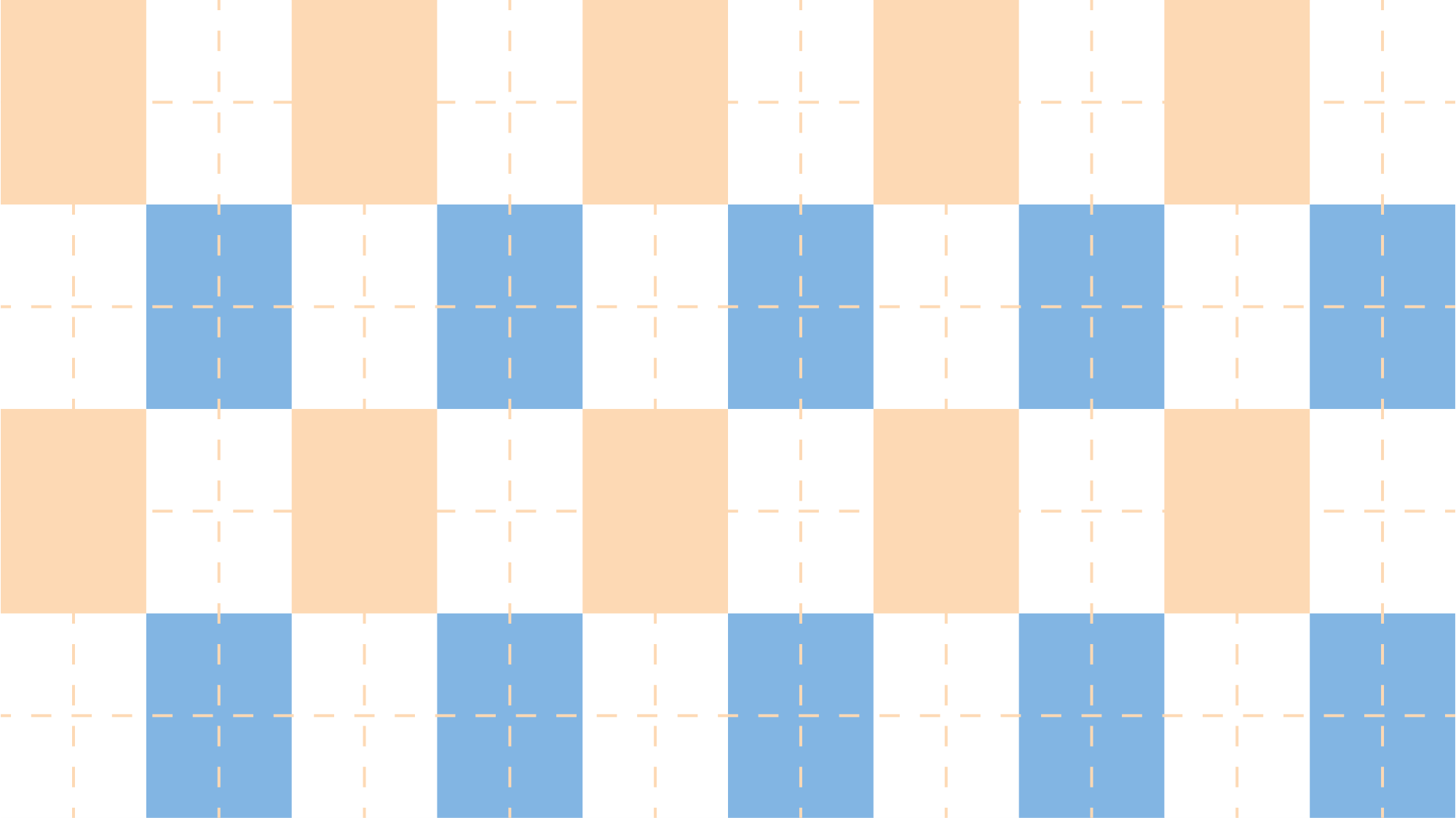 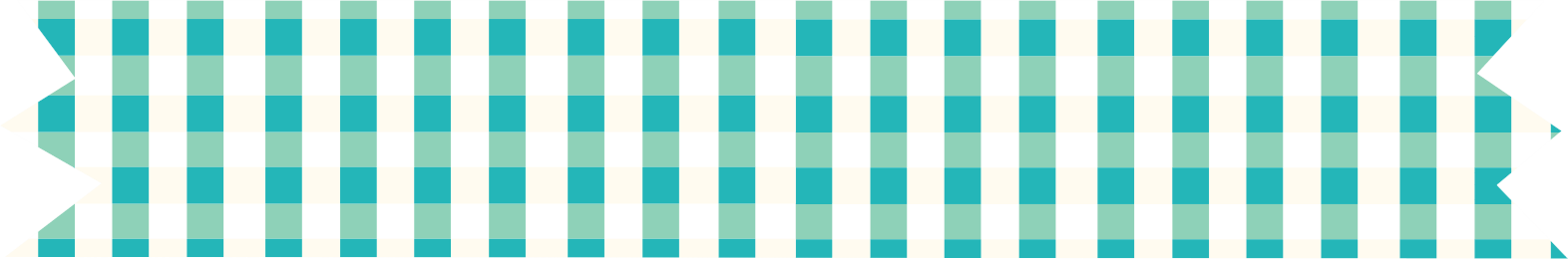 NHIỆM VỤ
- HS thực hiện theo cặp đôi, trả lời các câu hỏi ở PHIẾU HỌC TẬP SỐ 1
- Thời gian thảo luận: 5 phút
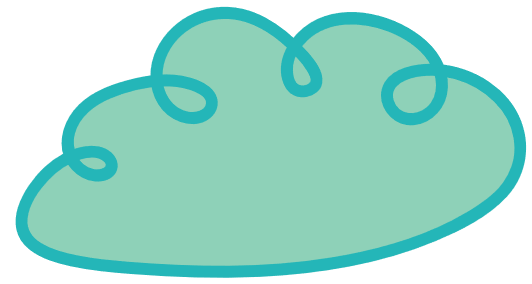 Văn bản “Người bạn nhỏ”
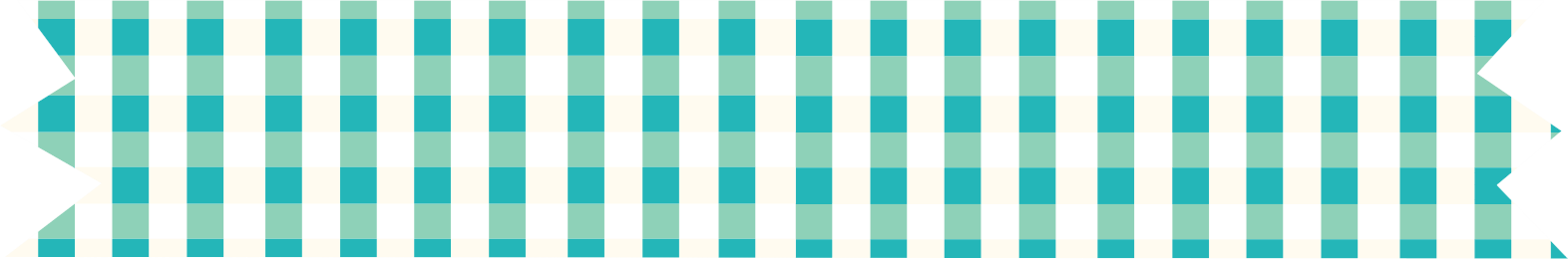 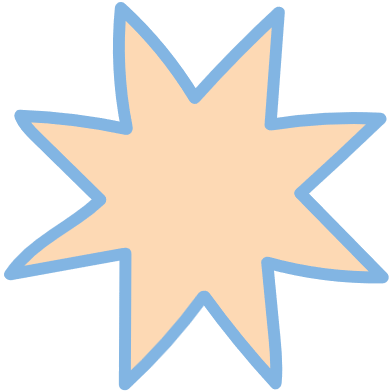 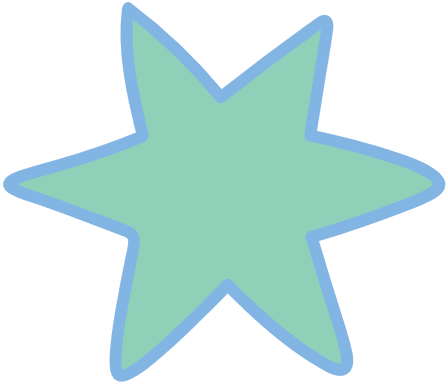 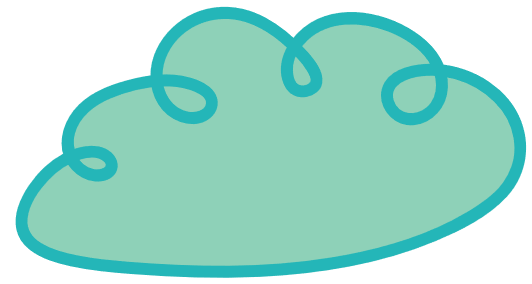 THỰC HIỆN PHIẾU HỌC TẬP SỐ 2
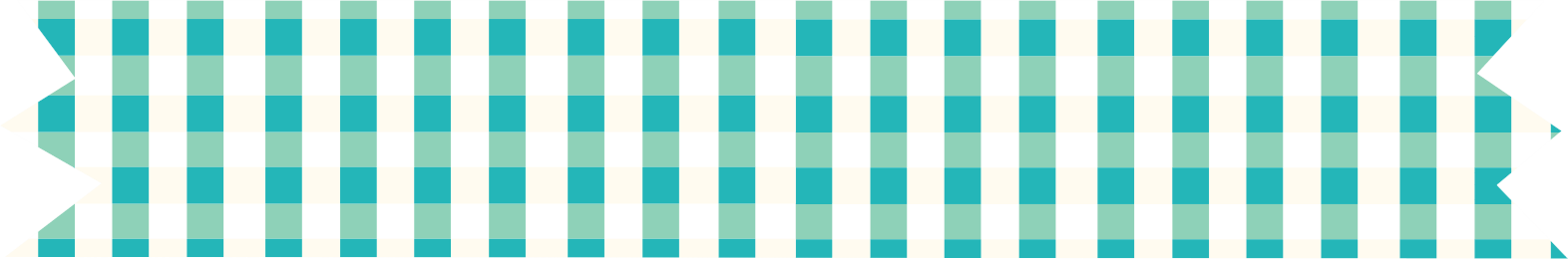 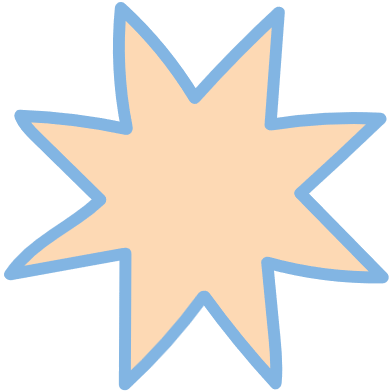 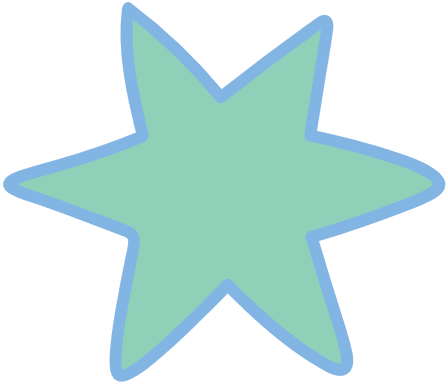 1. Chuẩn bị
2. Tìm ý và lập dàn ý
3. Viết
4. Kiểm tra và chỉnh sửa
Yêu cầu: Dựa vào phán đoán ban đầu của mình và phần phân tích mẫu cũng như kinh nghiệm của bản thân, nêu quy trình viết.
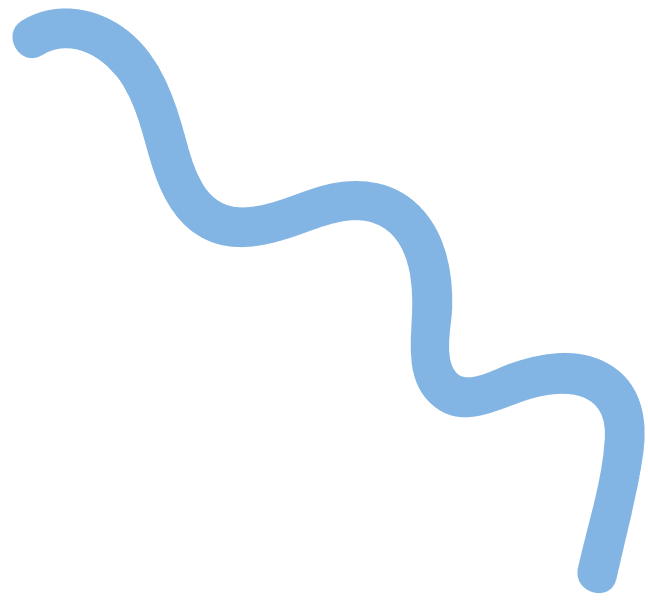 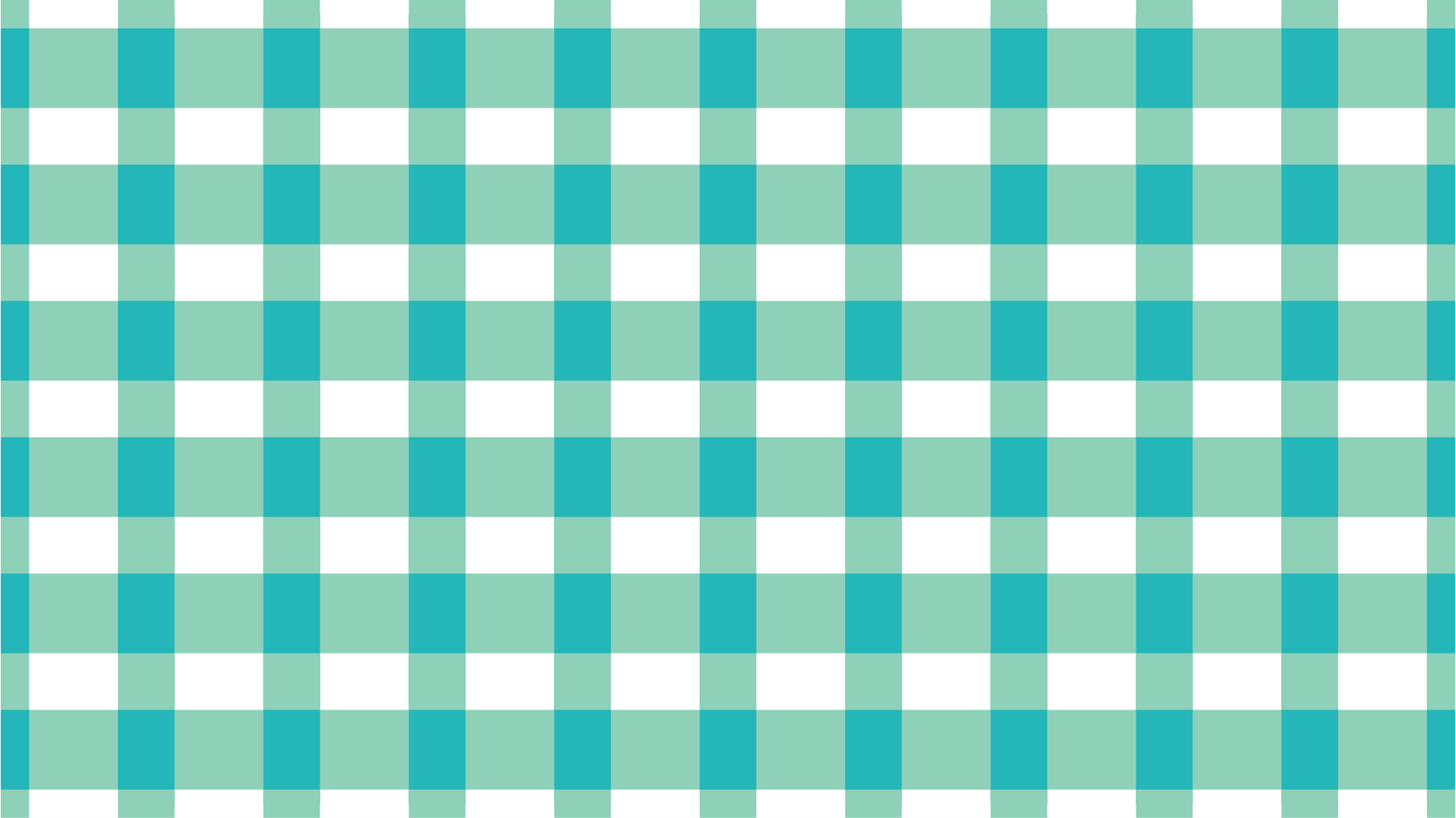 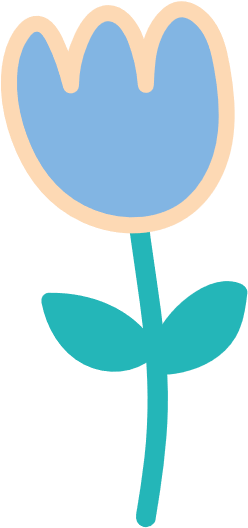 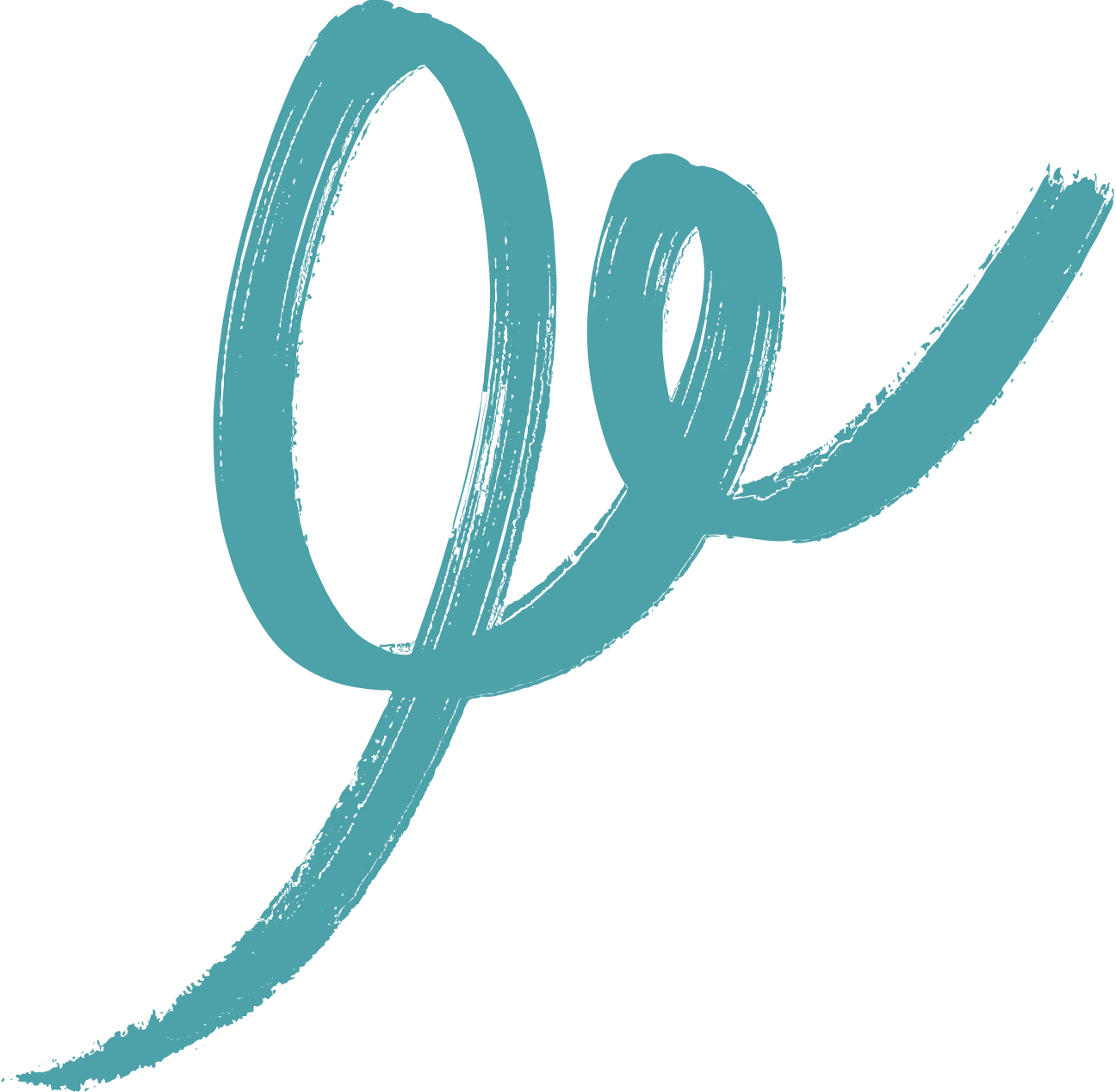 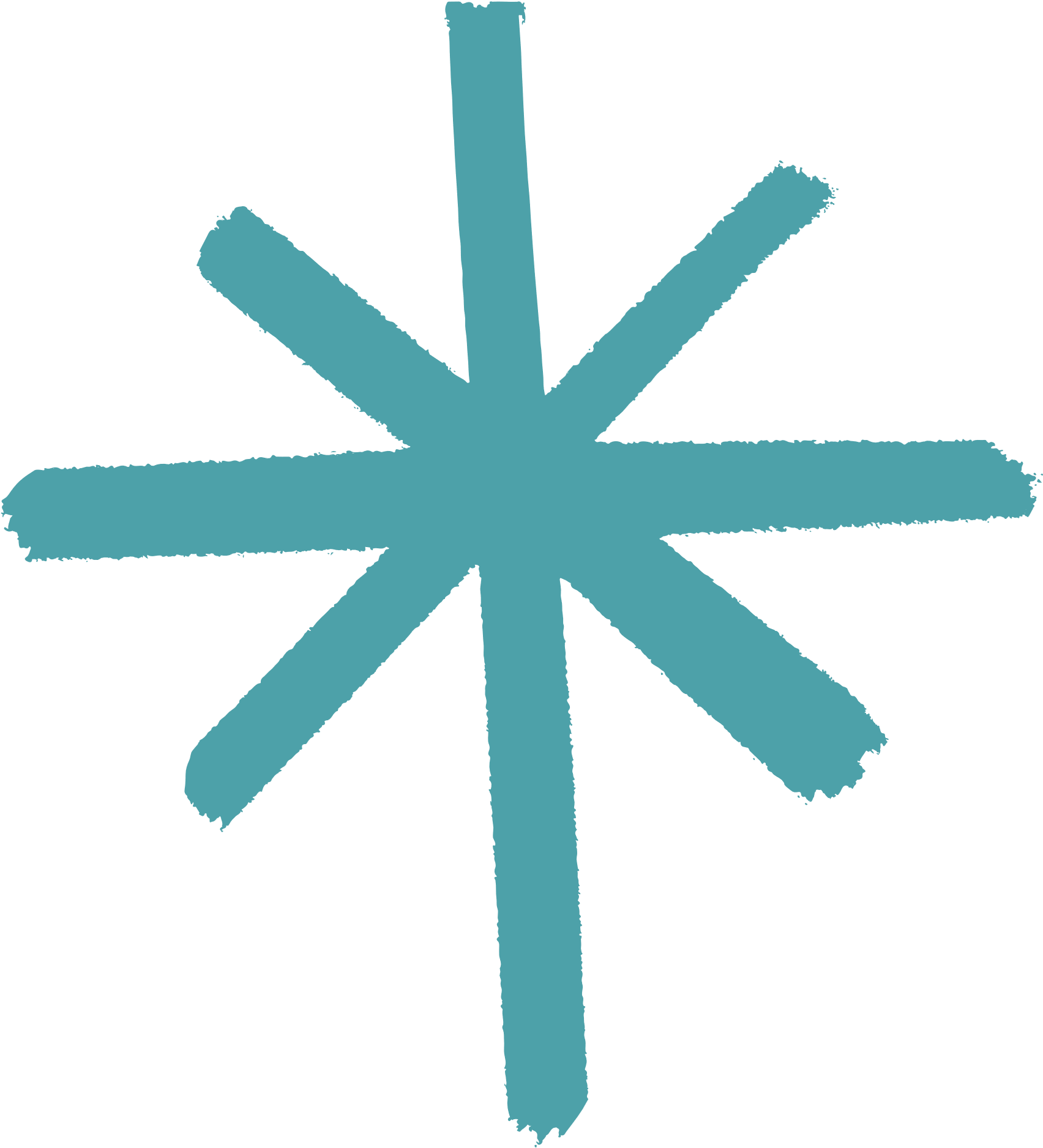 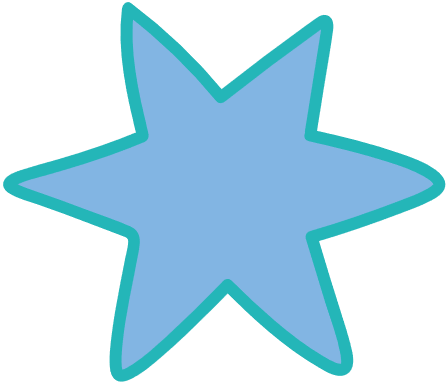 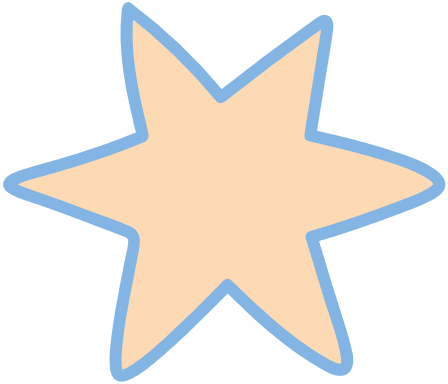 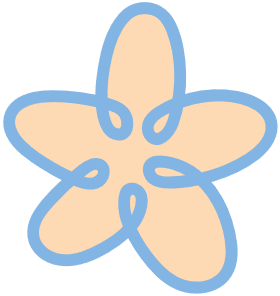 LUYỆN TẬP
VẬN DỤNG
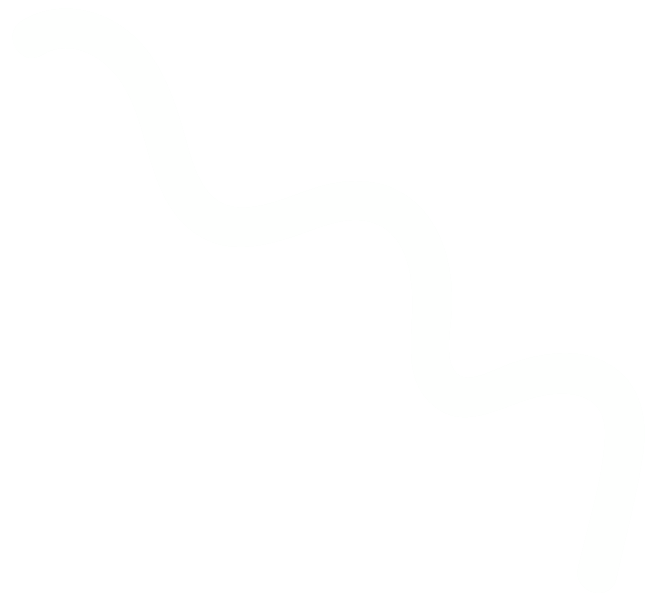 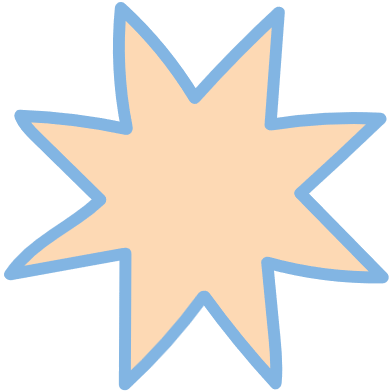 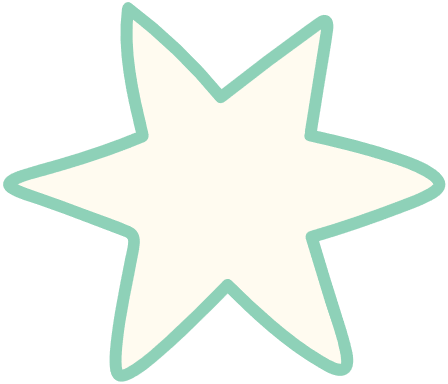 Yêu cầu: Lập dàn ý cho bài văn kể lại một trải nghiệm đáng nhớ của bản thân với một vật nuôi.
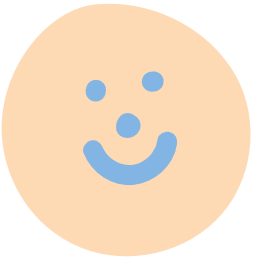 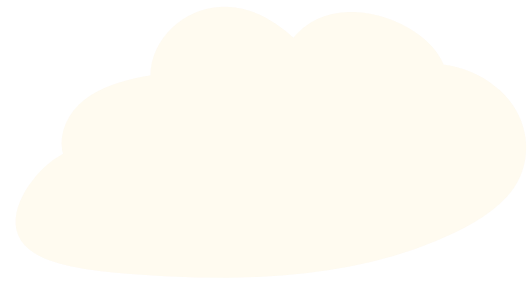 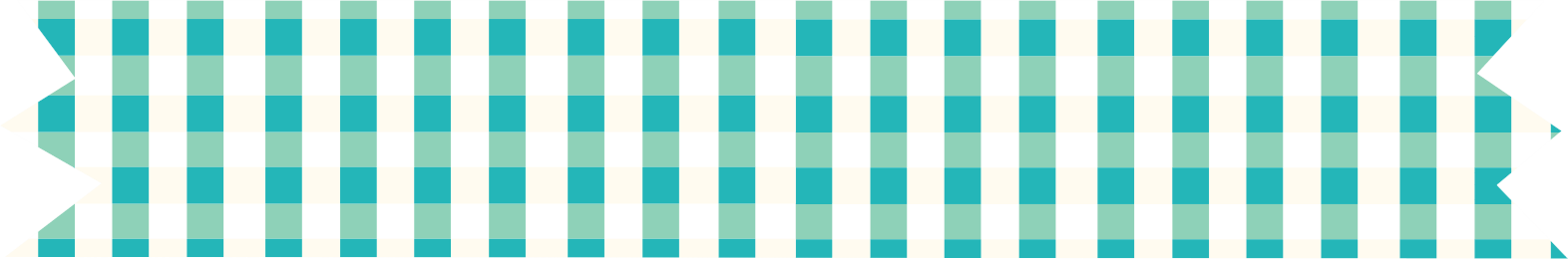 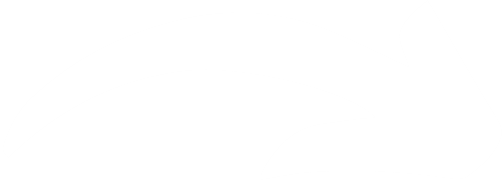 Viết mở bài và 1 đoạn văn thân bài triển khai 1 ý đã xây dựng trong dàn ý kể lại một chuyến đi đáng nhớ của bản thân
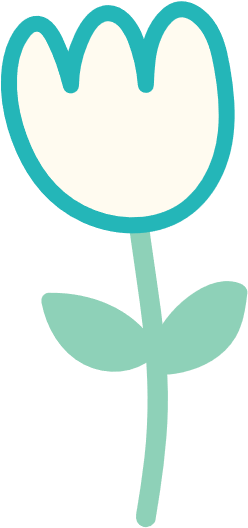 - Thời gian lập dàn ý: 10 phút
- Thời gian trình bày: 2 phút
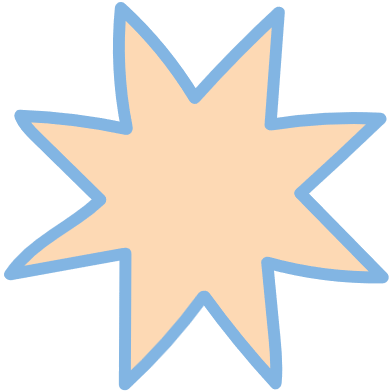 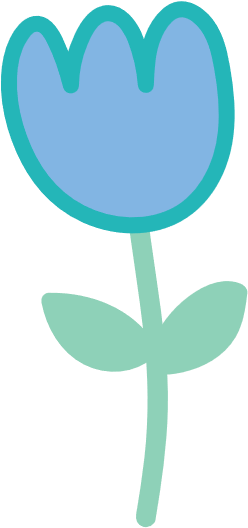 II. TRẢ BÀI
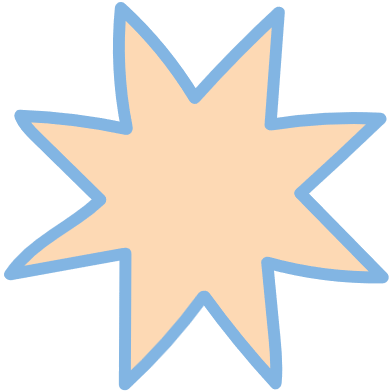 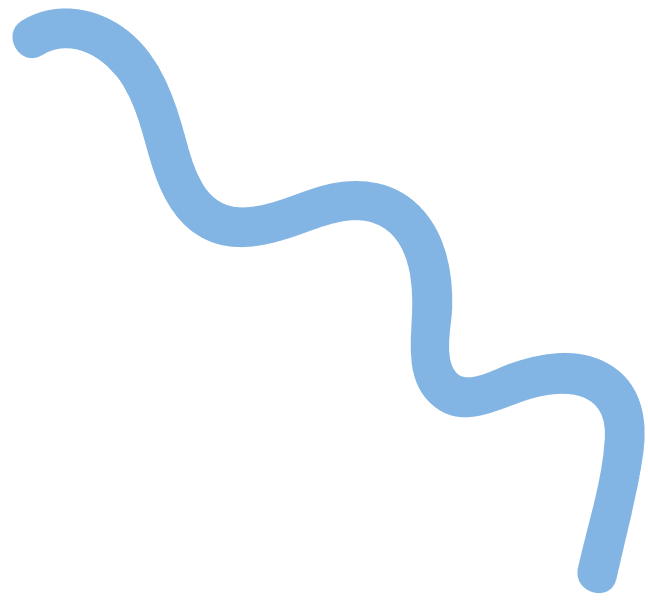 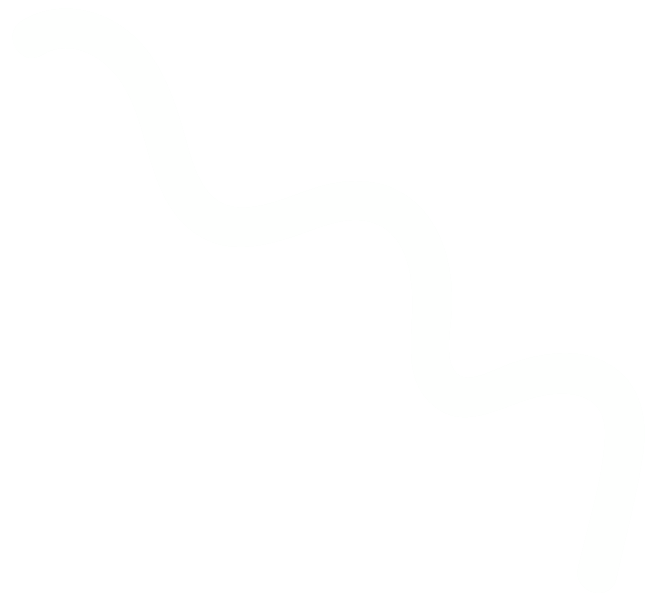 DẶN DÒ
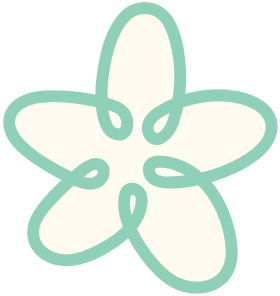 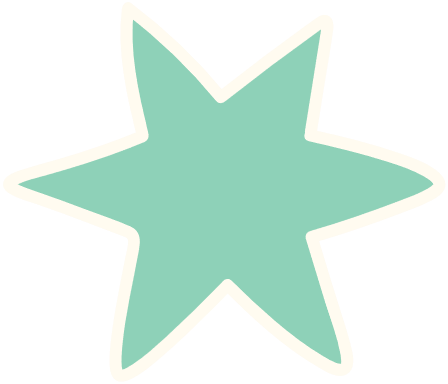 Bài tập: Hãy viết bài văn kể lại một trải nghiệm khác của bản thân (một lần mắc lỗi). HS nộp sản phẩm bằng giấy hoặc qua zalo cho GV.
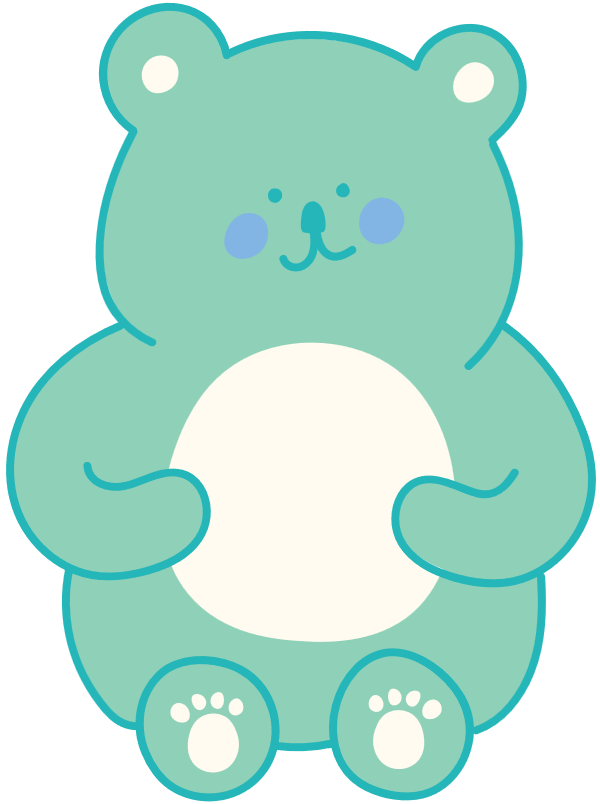 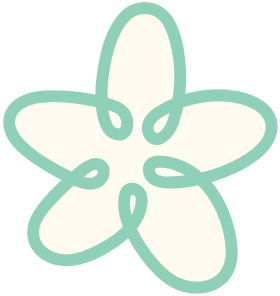 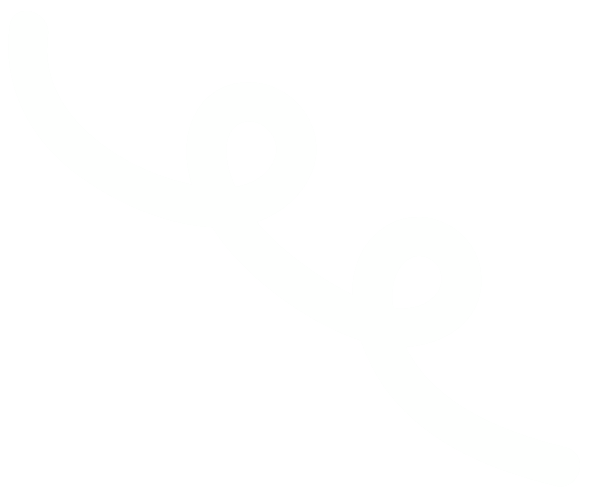 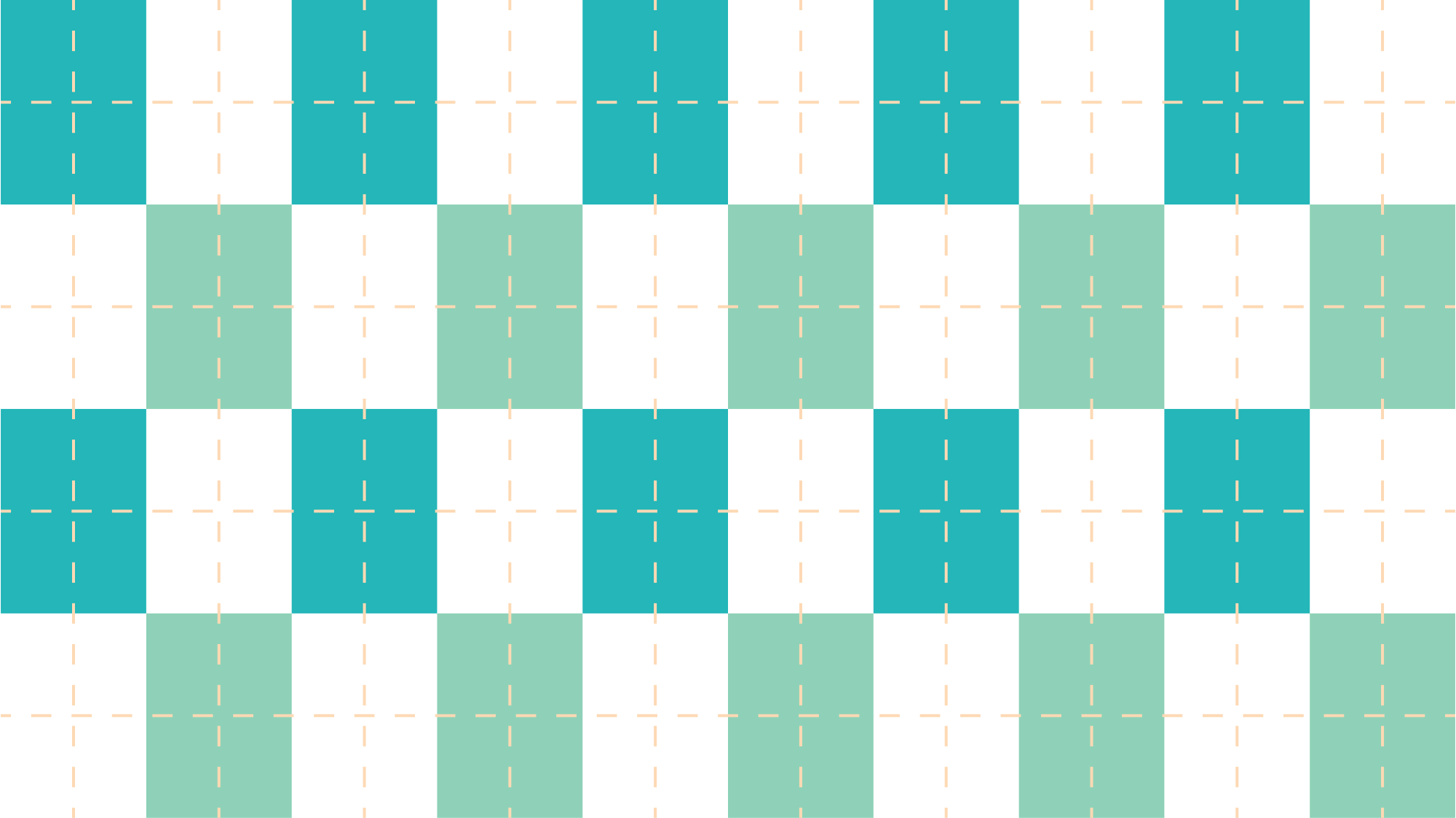 Chuẩn bị bài NÓI VÀ NGHE: Kể lại một trải nghiệm đáng nhớ.
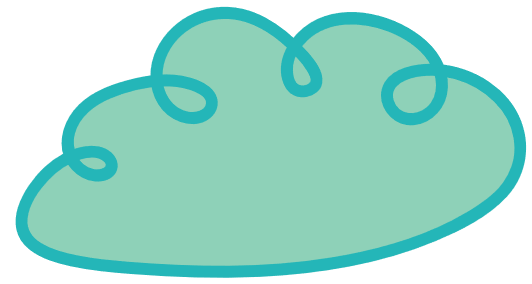 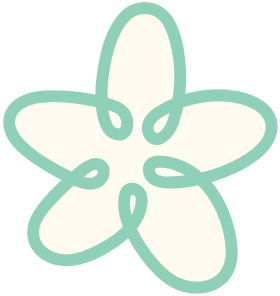 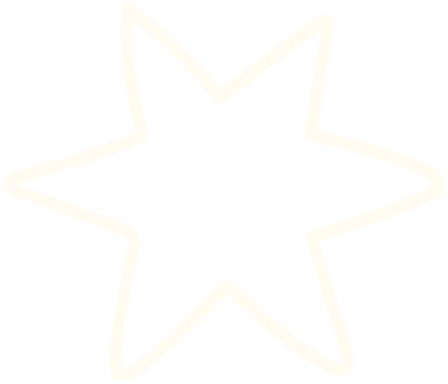 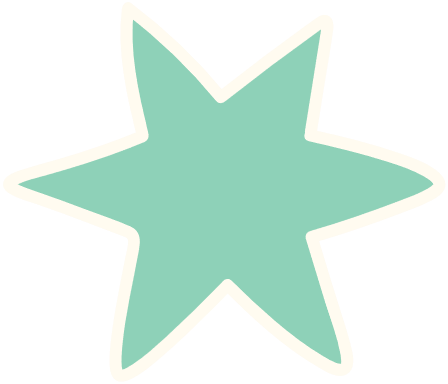